The End of the Great Tribulation
The Bible predicts that the end of history will be preceded by a 7-year period called “the Great Tribulation.”
Matthew 24:21-22; Daniel 9:27; 12:1; Revelation 7:14; 11:2-3; 12:6; 13:5
God will allow humanity to do what it wants (i.e. God’s passive wrath).
The End of the Great Tribulation
The Bible predicts that the end of history will be preceded by a 7-year period called “the Great Tribulation.”
Matthew 24:21-22; Daniel 9:27; 12:1; Revelation 7:14; 11:2-3; 12:6; 13:5
God will allow humanity to do what it wants (i.e. God’s passive wrath).
This chapter describes the end of this period…
(Rev. 16:1) Then I heard a loud voice from the temple saying to the seven angels,
“Pour out the seven bowls of God’s wrath on the earth.”
(Rev. 16:2) The first angel went and poured out his bowl on the land. Ugly, festering sores broke out on the people
who had the mark of the beast and worshiped its image.
(Rev. 16:3) The second angel poured out his bowl on the sea, and it turned into blood like that of a dead person,
and every living thing in the sea died.
Intensification from the trumpet judgments.
“One third” (Revelation 8:9).
(Rev. 16:3) The second angel poured out his bowl on the sea, and it turned into blood like that of a dead person,
and every living thing in the sea died.
Intensification from the trumpet judgments.
“One third” (Revelation 8:9).
(Rev. 16:3) The second angel poured out his bowl on the sea, and it turned into blood like that of a dead person,
and every living thing in the sea died.
4 The third angel poured out his bowl on the rivers and springs of water, and they became blood.
(Rev. 16:5-6) Then I heard the angel say:
“You are just in these judgments, O Holy One, you who are and who were. For they have shed the blood of your holy people and your prophets.
You have given them blood to drink as they deserve.”
(Rev. 16:5-6) Then I heard the angel say:
“You are just in these judgments, O Holy One, you who are and who were. For they have shed the blood of your holy people and your prophets.
You have given them blood to drink as they deserve.”
(Rev. 16:7) And I heard the altar respond:
“Lord God Almighty, your judgments are true and just.”
Revelation 6:9-10
(Rev. 16:8) The fourth angel poured his bowl on the sun.
The sun was allowed to scorch people with fire.
9 They were seared by the intense heat and they cursed the name of God, who had control over these plagues.
But they refused to repent and glorify him.
(Rev. 16:10) The fifth angel poured out his bowl
on the throne of the beast.
Its kingdom was plunged into darkness.
(Rev. 16:11) People gnawed their tongues in agony.
They cursed the God of heaven because of their pains and their sores.
But they refused to repent of what they had done.
(Rev. 16:12) The sixth angel poured out his bowl on the great river Euphrates, and its water was dried up to prepare the way for the kings from the East.
Tom Hale
(Senior Journalist)
“In the Bible, it’s said when the Euphrates river runs dry then immense things are on the horizon, perhaps even the foretelling of the Second Coming of Jesus Christ and the rapture [Rev. 16:12].”
Tom Hale, “Euphrates River Is Drying Up And Crisis Looms, Just As The Bible Warned.” IFL Science (March 2023).
Tom Hale
(Senior Journalist)
“Well, not to sound dramatic or anything, but it looks like that time is nigh…
A government report in 2021 warned
that the rivers could run dry by 2040
due to declining water levels and droughts driven by climate change…”
Tom Hale, “Euphrates River Is Drying Up And Crisis Looms, Just As The Bible Warned.” IFL Science (March 2023).
Tom Hale
(Senior Journalist)
“NASA’s twin satellites… found that the Tigris and Euphrates river basins had lost
34 cubic miles of freshwater since 2003…”
Tom Hale, “Euphrates River Is Drying Up And Crisis Looms, Just As The Bible Warned.” IFL Science (March 2023).
Tom Hale
(Senior Journalist)
“Although the Bible’s predictions of the Euphrates’ fate should be taken with a bucket of salt,
perhaps it’s forecasting of monumental change wasn’t far wrong.”
Tom Hale, “Euphrates River Is Drying Up And Crisis Looms, Just As The Bible Warned.” IFL Science (March 2023).
(Rev. 16:12) The sixth angel poured out his bowl on the great river Euphrates, and its water was dried up to prepare the way for the kings from the East.
(Rev. 16:12) The sixth angel poured out his bowl on the great river Euphrates, and its water was dried up to prepare the way for the kings from the East.
“The number of the armies of the horsemen was two hundred million.
I heard the number of them.”
Revelation 9:16
(Rev. 16:13) Then I saw three impure spirits
that looked like frogs.
(Rev. 16:13) They came out of the mouth of the dragon,
out of the mouth of the beast
and out of the mouth of the false prophet.
(Rev. 16:14) They are demonic spirits that perform signs.
They go out to the kings of the whole world,
to gather them for the battle on the great day of God Almighty.
(Rev. 16:16) They gathered the kings together
to the place that in Hebrew is called Armageddon.
The valley of Megiddo is 20 miles long and 14 miles wide—though the larger plain is 200 miles long.
Zechariah 14:1-3; Robert L. Thomas, Revelation 8-22 (Chicago: Moody Publishers, 1995), 270-271.
Not fought here—only gathered here.
“They gathered the kings together to the place” (Revelation 16:16).
Not one battle, but many.
Paul Benware, Understanding End Times Prophecy (Moody: Chicago, 2006) 315.
Not really a battle…
Which nations will be involved in this battle?
(Ezek. 38:1-2) “Son of man,
set your face toward Gog of the land of Magog,
the prince of Rosh,
Meshech and Tubal.
(Ezek. 38:1-2) “Son of man,
set your face toward Gog of the land of Magog,
the prince of Rosh,
Meshech and Tubal.
The Assyrian king Gog (“Gugu”) took the throne from his master by killing him.
Herodotus, Histories 1.8-13
(Ezek. 38:1-2) “Son of man,
set your face toward Gog of the land of Magog,
the prince of Rosh,
Meshech and Tubal.
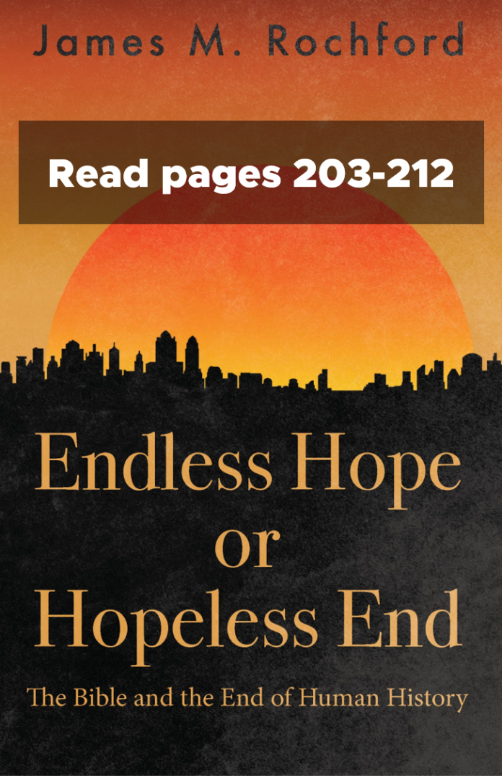 (Ezek. 38:1-2) “Son of man,
set your face toward Gog of the land of Magog,
the prince of Rosh,
Meshech and Tubal.
(Ezek. 38:5-6) Persia, Cush and Put with them, all of them with shield and helmet:
Gomer with all its troops.
Beth-togarmah will come from the remote parts of the north with all its troops—many peoples with you.
(Ezek. 38:5-6) Persia, Cush and Put with them, all of them with shield and helmet:
Gomer with all its troops.
Beth-togarmah will come from the remote parts of the north with all its troops—many peoples with you.
(Ezek. 38:5-6) Persia, Cush and Put with them, all of them with shield and helmet:
Gomer with all its troops.
Beth-togarmah will come from the remote parts of the north with all its troops—many peoples with you.
(Ezek. 38:5-6) Persia, Cush and Put with them, all of them with shield and helmet:
Gomer with all its troops.
Beth-togarmah will come from the remote parts of the north with all its troops—many peoples with you.
“The number of the armies of the horsemen was two hundred million. I heard the number of them.”
Revelation 9:16
(Ezek. 38:5-6) Persia, Cush and Put with them, all of them with shield and helmet:
Gomer with all its troops.
Beth-togarmah will come from the remote parts of the north with all its troops—many peoples with you.
Is this depiction of the final world war plausible?
(Ezek. 38:5-6) Persia, Cush and Put with them, all of them with shield and helmet:
Gomer with all its troops.
Beth-togarmah will come from the remote parts of the north with all its troops—many peoples with you.
Is this depiction of the final world war plausible?
(Ezek. 38:8) In the distant future you will swoop down on the land of Israel,
which will be enjoying peace after recovering from war.
This will happen after its people have returned from many lands.
(Ezek. 38:9) You and all your allies—a vast and awesome army—will roll down on them like a storm and cover the land like a cloud.
(Ezek. 38:11) You will say,
“Israel is an unprotected land filled with unwalled villages!
I will march against her and destroy these people who live in such confidence!”
(Ezek. 38:18) When Gog invades the land of Israel, my fury will boil over! 
19 In my jealousy and blazing anger, I promise a mighty shaking in the land of Israel on that day.
(Ezek. 38:20) Mountains will be thrown down.
Cliffs will crumble.
Walls will fall to the earth.
(Rev. 16:18) Then there came flashes of lightning, rumblings, peals of thunder
and a severe earthquake.
No earthquake like it has ever occurred since mankind has been on earth, so tremendous was the quake…
20 Every island fled away and the
mountains could not be found.
Zechariah 14:5; Isaiah 24:19-20; Joel 3:16
(Ezek. 38:22) I will punish you and your armies with disease and bloodshed.
I will send torrential rain, hailstones, fire, and burning sulfur!
(Rev. 16:8) The sun was allowed to scorch people with fire.
(Rev. 16:21) From the sky huge hailstones, each weighing about a hundred pounds, fell on people.
cf. Revelation 19:20; 20:10; 21:8
(Ezek. 39:4) You and your army and your allies will all die on the mountains.
I will feed you to the vultures and wild animals.
(Rev. 19:17-18) An angel shouted to the vultures:
(Ezek. 39:18) Eat the flesh of mighty men and drink the blood of princes…
(Rev. 19:17-18) An angel shouted to the vultures:
Eat the flesh of kings, generals, and warriors… and of all humanity.”
(Ezek. 39:29) I will never again turn my face from them, for I will pour out my Spirit upon the people of Israel.
I, the Sovereign LORD, have spoken!
(Rev. 16:16) Then they gathered the kings together
to the place that in Hebrew is called Armageddon.
(Rev. 16:17) The seventh angel poured out his bowl into the air, and out of the temple came a loud voice from the throne, saying,
“It is done!”
Do you catch the scariest part of this chapter?
“They cursed the name of God…
They refused to repent and glorify him.”
Revelation 16:9
“They cursed the God of heaven…
They refused to repent of what they had done.”
Revelation 16:11
“They cursed God.”
Revelation 16:21
Do you catch the scariest part of this chapter?
(Rev. 14:6) I saw another angel flying in midair.
He had the eternal gospel to proclaim to those who live on the earth—to every nation, tribe, language and people.
Do you catch the scariest part of this chapter?
But God doesn’t want the story to end this way!
(Rev. 14:7) He said in a loud voice,
“Fear God and give him glory, because the hour of his judgment has come.
Worship him who made the heavens, the earth, the sea and the springs of water.”
Do you catch the scariest part of this chapter?
But God doesn’t want the story to end this way!
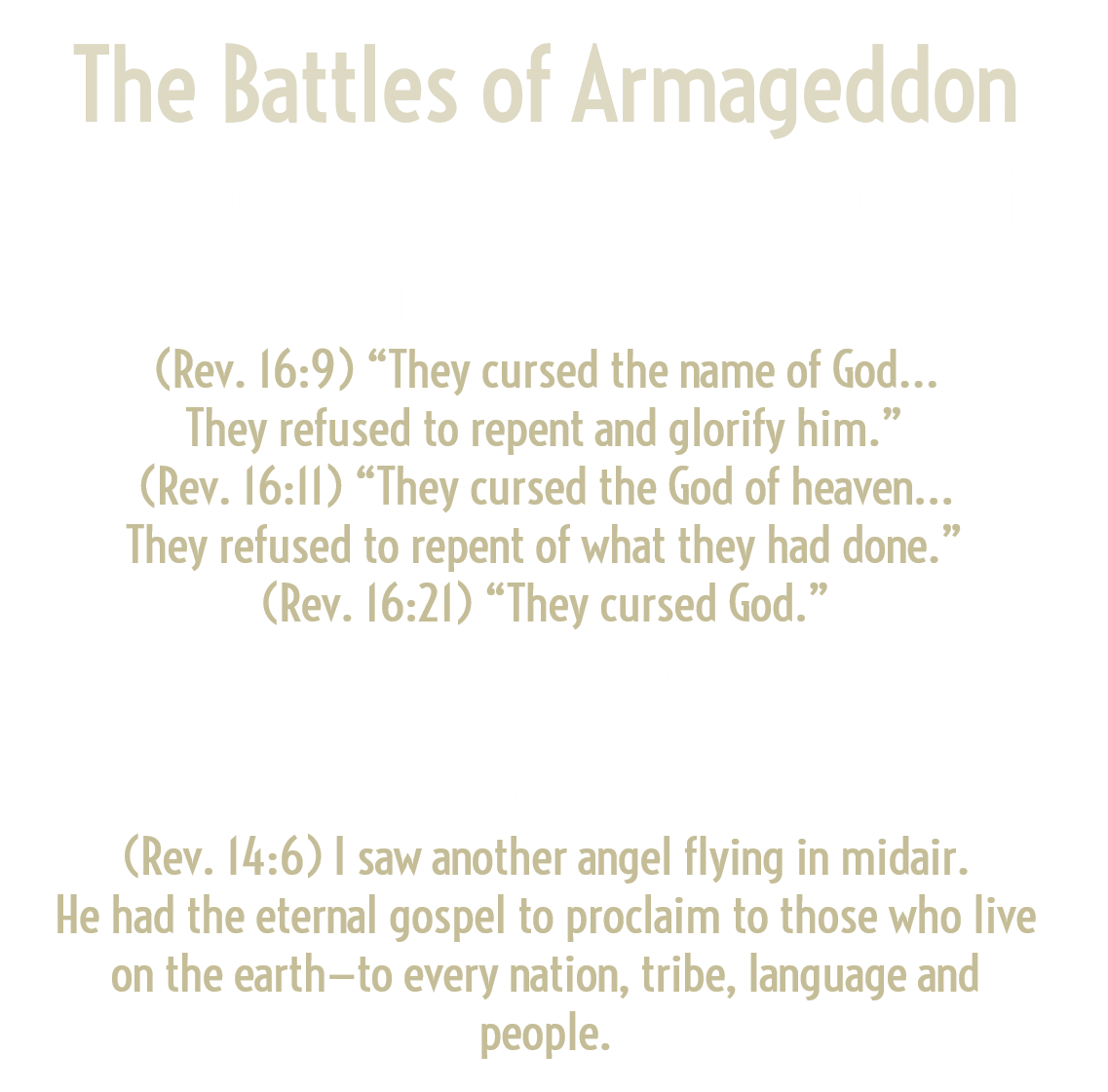